QUINOLONES
Dr.S K Pathak
Associate Prof.
Dept. Of Pharmacology
S K Medical College
Muzaffarpur



Session:2018
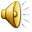 Contents
Introduction
History
Chemistry
Classification
Mechanism of Action
Resistance
Pharmacokinetics
Use
Adverse Effects
Interaction
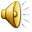 2
Introduction
 The quinolones are a family of synthetic,    broad-spectrum antimicrobials with bactericidal  activity.
 The	term  synthetic  agent .
quinolone	refers  chemotherapeutic
to	potent  antibacterial
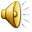 3
History
The 1st generation of the quinolones begins with  Nalidixic acid in 1960s for the treatment of  Urinary Tract Infections in humans.

Nalidixic acid was discovered by George Lesher  and co-workers but its usefulness was limited to urinery & g.i.infections because of low potency,narrow spectrum & high frquency of bacterial resistance.

A breakthrough was achieved in 1980s by fluorination at position 6 & introduction of piperazine substitution at position 7 resulting in derivatives called fluoroquinlones.
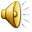 4
Chemistry
They are
synthetic 
fluorinated
analogs of 
nalidixic
acid.
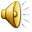 CLASSIFICATION
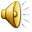 1stGENERATION QUINOLONES
Because minimal serum levels are achieved, use
of	these	drugs		has	been	restricted	to  treatment		of	uncomplicated	urinary  infections.
the  tract
They are more susceptible to the development  of bacterial resistance.
These agents are not recommended for use in  patients with poor renal function because of  significantly decreased urine concentrations.
7
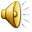 2ND  GENERATION  QUINOLONES
Compared with first-generation drugs, these agents  have broader clinical applications in the treatment  of complicated urinary tract infections and  pyelonephritis, sexually transmitted diseases,  selected pneumonias and skin infections.
They include ciprofloxacin, lomefloxacin,
norfloxacin, ofloxacin and enoxacin.
Ciprofloxacin and ofloxacin are the most widely  used because of their availability in oral and  intravenous formulations.
8
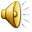 3RD GENERATION QUINOLONES
The third-generation quinolones currently include  levofloxacin, gatifloxacin, moxifloxacin and  sparfloxacin.
These agents are separated into a third generation because of their expanded activity against gram-  positive organisms, particularly penicillin-sensitive
and	penicillin-resistant
S.	pneumoniae,	and  atypical	pathogens	such		as
Mycoplasma
pneumoniae and Chlamydia pneumoniae.
 Although the third-generation quinolones retain  broad gram-negative coverage, they are less active  than ciprofloxacin against Pseudomonas species.
9
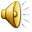 Because of their expanded antimicrobial spectrum,  they are useful in the treatment of community-  acquired pneumonia, acute sinusitis and acute  exacerbations of chronic bronchitis.
The FDA recommends that all of these drugs should  be avoided in patients who are taking drugs that  are known to prolong the QT interval, such as  tricyclic antidepressants, phenothiazines and class  I antiarrhythmics. In contrast, levofloxacin does  not affect the QT interval.
10
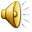 4TH  GENERATION  QUINOLONES
Trovafloxacin, the current member of the fourth-  generation class, adds significant antimicrobial  activity against anaerobes while maintaining the  gram-positive and gram-negative activity of the  third-generation quinolones. It also retains activity  against Pseudomonas species comparable to that of  ciprofloxacin.
Because of concern about hepatotoxicity,  trovafloxacin therapy should be reserved for life-  threatening infections requiring inpatient  treatment and the drug should be taken for no  longer than 14 days.
11
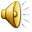 IN DEVELOPMENT
 Delafloxacin
(developmental
3341)	is	a	fluoroquinolone
code	name	RX-
antibiotic	being

 It	is	more	active	than	other	quinolones
developed.
against Gram-Positive bacteria.
 Phase II clinical trials have been completed and  Phase III trial for ACUTE BACTERIAL SKIN AND  SKIN STRUCTURE INFECTIONS (ABSSSI) is due to
begin.
12
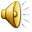 FLUOROQUINOLONES
13
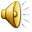 FLUOROQUINOLONES
The fluoroquinolones are a relatively new group  of antibiotics.
They were first introduced in 1980s, but they are  really modified quinolones, a class of antibiotics,  whose accidental discovery occured in the early  1960s.
14
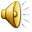 M. O. A.
It blocks bacterial DNA synthesis by
Inhibition	of	bacterial	Topoisomerase	II	(DNA  Gyrase consisting of 2A & 2B subunits).
Inhibition of Topoisomerase IV

Inhibition of ATP dependent DNA gyrase; which  nicks double stranded DNA by A subunits, introduces negative  supercoils by B subunit and then reseals the nicked ends by A subunit. This  is necessary to prevent excessive positive  supercoiling of DNA strands when they seperate  to permit replication or transcription.FQs bind to
   A subunit with high affinity.
15
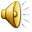  Inhibition	of	DNA	gyrase	also	prevents	the  relaxation of positively supercoiled DNA.
break in double stranded DNA.

 Inhibition of topoisomerase IV interferes with the cutting &  separation of replicated chromosomal
   DNA into respective daughter cells during cell division.In gram +ve bacteria, topoisomerase IV is the major target of FQs.
16
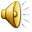 The critical imbalance in cellular metabolism  resulting from the inhibition of enzymes  precipitates a sequence of cellular events which  may lead to :
Premature cell division
Delayed cell division
Total failure of cell division leading to lysis of  the cell
17
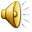 18
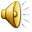 RESISTANCE
Resistance appears to be the result of :

Alteration in the quinolone enzymatic targets  (DNA gyrase), decreased outer membrane  permeability or the development of efflux  mechanisms.

One or more point mutations in the quinolone
binding	region
of		the  or	from	a
target	enzyme  change		in	the
(Topoisomerase)
permeability of the organism.
19
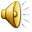 20
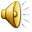 PHARMACOKINETICS
Absorption :Most of the fluoroquinolones except
  Norfloxacin are well absorbed orally with  bioavailability 80-95%. 
Distribution : Widely distributed in body fluids  and tissues but limited CSF penetration. It can  pass the placenta reaching to the foetus
Half life : 3-8 hours in serum
Elimination : 30-50% from urine by tubular  secretion or glomerular filtration and some  amount in bile – faeces.
21
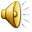 Clinical uses of quinolonesFluoroquinolones are extensively used treating  general infections.
RTI(Respiratory Tract Infections)
Empyema
Lung abscess
Pneumonia
Chronic Bronchitis
Moxifloxacin,Levofloxacin & Sparfloxacin are very    effective in above conditions.
 UTI(Urinery Tract Infections)
Epididymitis
Pyelonephritis
Prostatits
Cystitis
22
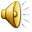 EMPYEMA
PNEUMONIA
LUNG ABSCESS
 Levofloxacin,Moxifloxacin & Sprafloxacin are called  respiratory fluoroquinolones.
UTI(Urinery Tract Infections)
Pyelonephritis
Epididymitis
Prostatits
Cystitis
GIT(Gastro Intestinal Tract Infections)
Enteri Fever
Bacterial diarrhoea.
Uses (Continued)
GIT  Infections
Enteric Fever 
Bacterial diarrhoea
 Skin& soft tissue Infections
Infected ulcers
Infected burn wounds
Gonorrhea
Chancroid
Tubeculosis: 2nd line drug in MDRTB.
Conjuntivitis
Osteomyelitis
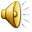 Adverse effects of Quinolones
The most common adverse effects are  nausea, vomiting, and diarrhea.
Headache, dizziness, insomnia, skin  rash, occasionally.
Liver toxicity is rarely for  trovafloxacin.
Photosensitivity occurs with  lomefloxacin and pefloxacin.
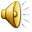 Adverse effects of Quinolones(continued)
e.Fluoroquinolones may damage  growing cartilage and cause an  arthropathy. They are not used in  patients under 18 years of age. The  arthropathy is reversible. Since  fluoroquinolones are excreted in  breast milk, they are contraindicated  for nursing mothers.
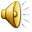 26
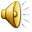 INTERACTIONS
NSAIDs :
Enhance the CNS toxicity of quinolones

Theophylline, Caffeine or Warfirine
Plasma	concentration	is	increased	by  Ciprofloxacin

Antacid or Iron salts
Reduce the absorption of quinolones
27
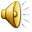 CIPROFLOXACIN
 2nd generation fluoroquinolone
Most potent fluoroquinolone against P.  aeruginosa
Not effective against Gram +ve and anaerobes
Mainly effective against Gram –ve bacteria :
Enterobacteriacae  Campylobacter  Pseudomonas
 Intracellular Pathogen :
M. Tuberculosis  Chlamydia  Brucella
H. Influenzae
M. Catarrhalis
N. Gonorrhea
Mycoplasma  Legionella
28
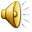 CLINICAL USE :
Urinary Tract Infections
Travellers’ diarrhoea
Anthrax
Diabetic foot infections
UNIQUE QUALITIES :
 It	binds	to	divalent
absorption.
cations	which	decreases
 Because of its good penetration into bone, orally  administered ciprofloxacin is a useful alternative to  parenterally administered antibiotics for the  treatment of osteomyelitis caused by susceptible  organisms.
29
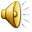 LEVOFLOXACIN
 3rd generation fluoroquinolone
Levo-isomer
100% oral bioavailability
Effective	against	Gram	+ve
bacteria
Also effective against Pathogen :
Legionella pneumophilia  Atypical respiratory pathogens  Mycobacterium tuberculosis
and	Gram	–ve
30
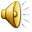 CLINICAL USE :
Urinary tract infections
Chronic bronchitis
Nosocomial pneumonia
Intra-abdominal infections

UNIQUE QUALITY :
It	binds	to	divalent	cations	which	decrease  its
    absorption.
31
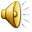 MOXIFLOXCIN
3rdGenerationfluoroquinolone

Uses:

Respiratory tract infections, Cellulitis, Anthrax, Intraabdominal infections, Endocarditis, Meningitis  & Tuberculosis( second line drug in MDR-TB .Now a days Moxifloxacin  is  mostly  indicated in acute exacerbation of chr.bronchitis,acute bacterial sinustis,multi drug resistant community aqcuired pneumonia.
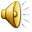 Gatifloxacin
Third generation fluoroquinolone 
 widely used in past mainly for respiratory infections . 
 Due to its high propencity to cause prolongation of QT interval,arrhythmia,
   Phototoxicity & unpredictable hypoglycemia, it has been banned in India.
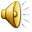 THANK YOU VERY MUCH
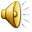